Special Education Accounting & Reporting
Rick Cruz, ConsultantSchool Financial Services Team
Matt Baier, Fiscal Data Coordinator
School Financial Services Team

WASBO New Administrators and Support Staff ConferenceSeptember 7, 2023
[Speaker Notes: Introductions
Survey group experience]
Topics
Funding Sources & Eligibility
Reminders
Resources
Ask questions when you have them
Special Education-Fund 27 Defined
If the school or district had no students with disabilities enrolled, the cost would not exist.
Only the excess costs of providing special education to children with disabilities (defined in s. 115.76) and school-age parents are eligible for categorical aid
Students with IEPs during the regular or extended school years,  not summer school
Includes charges for services to other districts as a result of hosting a package or cooperative program 66.0301
School-Age Parent costs also charged to this fund
Funding Sources
[Speaker Notes: Introductions
Survey group experience]
Non-Local Funding Sources
State categorical aids
Special Education and School-Age Parents (SPED)
High-Cost Special Education (HCSE)
Federal IDEA Part B Formula Grants
Flow-through
Early Childhood

IDEA Part B Discretionary Grants
Medicaid School-Based Services (SBS)
[Speaker Notes: IDEA Part B Discretionary Grants - currently 19 for the 2019-20 grant year.  Also the State Schools receive funding out of IDEA Discretionary.]
Funding Amounts 2023-2024
[Speaker Notes: Special Education – Transitions Incentive Grants funding $3,600,000 GPR in FY20 and $3,600,000 in FY21, to fully fund projected eligibility for the Transition Incentive Grant program, which provides payment to school districts based on postsecondary education and employment outcomes for pupils with disabilities. 
 
Special Education – Transitions Readiness Investment Grants Provide $1,500,000 GPR beginning in FY20 and $1,500,000 in FY21 to establish a new grant program that will help districts and independent charter schools expand capacity to provide transition services for pupils with disabilities, in order to identify and create competitive work opportunities for pupils with disabilities who are currently not served by existing programs. Grant awards must be not less than $25,000, nor more than $100,000, and will fund special education workforce transition support services, including pupil transportation, professional development for school personnel, and employing adequate school personnel. The Department is required to promulgate rules to implement the program.]
Special Ed/School-Age Parents Aid
Districts, CESAs, CCDEBs, independent charter schools (ICS) are eligible
Reimbursement of eligible costs are prorated at around 25-30%
Paid in six installments
15% each month November - March
25% in June
Revenue Source 611 (Fund 27)
IDEA Part B Formula Grants
Districts and independent charter schools are eligible
Eligibility contingent on meeting conditions
Maintenance of Effort (MOE)
Signed Assurances
Allocations based on formula
Expenditures budgeted and reimbursed in current fiscal year
Sources 341 (flow-through), 347 (preschool), and 342 (discretionary)
High-Cost Special Ed Aid
Districts, CESAs, CCDEBs, independent charter schools are eligible
Based upon claims from LEAs
Eligible for 90% of locally-funded, IEP-driven individual student costs over $30,000
Prorated for available funding from sum-certain allocation
Paid in June
Source 625
High-Cost Special Education Aid (HCSE)
Medicaid School-Based Services
Districts, independent charter schools, CESAs, CCDEBs
Payment for student-specific expenditures, based on the billing submitted by the individual providing the direct services
Significant administrative requirements
Source 780, Federal Funding, % reimbursement
If services are funded with federal money, then the LEA is responsible for time and effort reporting
Medicaid-SBS link
Funding Eligibility
DISCLAIMER: The following slides outline eligible costs in broad categories. They are not a definitive list of eligible costs. Eligible costs are specified by state and federal laws and program documentation.
[Speaker Notes: Introductions
Survey group experience]
State Aid & Federal IDEA Eligible
The salary and benefits of special education teachers and related services staff may be funded through IDEA, state special education categorical aid, or a combination of both aid programs.
Salary and benefits of licensed special education teachers, aides, and some support staff
Licensure + Assignment = Eligibility
Benefits eligible only when tied to salary
Licensing     
Valid Licensing Codes
State Aid & Federal IDEA Eligible
Aid-eligible staff costs
OT/PT, SPED supervision/coordination, SPED transportation
Special education teachers and aides
“Act 221” Pupil services positions
 Other support staff including clerical workers, attendance secretaries, pupil services directors, principals are not eligible
School-age parent instruction (state aid only)
SPED Eligibility and Coding
Act 221 Pupil Service Positions
State aid-eligible share of FTE set by rule
Social Workers: 59%
Guidance Counselors: 10%
School Nurses: 29%
Psychologists: 84%
Guidelines 
WUFAR Funding
State & IDEA Eligible Transportation
Eligible only when required by IEP
Eligible route must be 100% IEP-required
Incidental Benefit Exception: picked up at same location; no additional costs; doesn’t displace rider with IEP
Newly Homeless Accommodation or Foster Care: up to 20 days
State & IDEA Eligible Transportation
Additional service on regular route to and from school
Example, a bus aide for one student per their IEP
Only the excess cost of the service is eligible (Fund 27)
Regular route transportation (Fund 10)
A student may be be eligible for special education categorical aid for support services (paraprofessional, aide) while being transported on the regular bus route and be eligible for Pupil Transportation Aid
State & IDEA Eligible Transportation
A student who exclusively rides a specialized transportation route may not be counted for Pupil Transportation Aid
 Students with disabilities who receive specialized services on a routine bus route are counted as regular education students for the purpose of transportation aid. 
Vehicle and equipment purchases with pre-approval
No approval needed for equipment <$10,000
Specialized Transportation Aid Eligibility & Funding
Other State & IDEA Eligible Costs
Contracted services
SPED Substitutes and Aides
OT/PT
Audiology/Interpreter
Orientation & Mobility
Speech/Language
Transition
Other State & IDEA Eligible Costs
Regular and Extended School Year (ESY)
Excludes Summer School
Homebound instruction travel
Unemployment, up to 1 year after termination
Tuition (placement) to non-WI public school district
IDEA – Allowable Costs
IDEA Formula-Only Eligible Examples
Child Find Program for early identification
Clerical support (not for Medicaid filing)
Contracted nursing
Curriculum/instructional development
Equitable Services (private school)
Evaluations
IDEA auditing costs
IDEA Formula-Only Eligible Examples
Equipment, supplies, technology
Legal administration (documentation, policy, training)
Remodeling
Professional staff development (training, college credit)
Transition skills development
Tuition to private agency
WUFAR Project Codes
Common project codes
011: Local cost, eligible for categorical aid
019: Local cost, not eligible
340: IDEA grant-funded cost, direct to district
Roll-up of 341, 342, and 347
317: Federal grant-funded cost via another district
517: Federal grant-funded cost via CESA/CCDEB
599: Cost funded by another grant
WUFAR Project Codes
Reported and verified in WISEdata Finance
Describe costs by funding source and aid eligibility
Full list in Special Education and School-Age Parents Aid Eligibility 
WUFAR Coding
Eligibility vs. Coding
[Speaker Notes: Introductions
Survey group experience]
Eligibility vs. Coding
Special Education and School-Age Parents Age Eligibility describes aid-eligible costs
Fund 27 Matrix shows valid WUFAR account codes for special education reporting but does not indicate eligibility
IDEA Allowable Costs
Contracting
[Speaker Notes: Introductions
Survey group experience]
Contracting w/ Eligible LEAs
Contractor/fiscal agent is eligible LEAIncludes CESA, CCDEB, another district, independent charter school (ICS)
The cost is eligible for state categorical aid
Contractor/fiscal agent receives aid, responsible for transiting it back per agreement
Unless paid with grant funds
Contracting w/ Eligible LEAs
Direct Contract
Package Program
Cooperative (66.0301) Agreement
Admin Rule
Contract Provisions
Sample docs of contract, resolution
Direct Contract
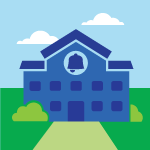 Payment (019)
Claim At Year end
Aid Transit
Aid
YOU
Services
Salary
This Year
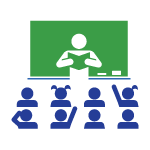 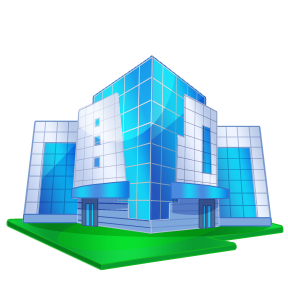 Next Year
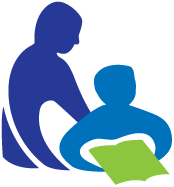 CESA
DPI
[Speaker Notes: This is an arrangement where you contract directly with another LEA. Examples include “specialty” services from CESA and a tuition arrangement with another district.
Example shown:
This year you contract with CESA. CESA pays staff to provide you services, and you pay CESA.
Next year CESA reports the staff’s salary to DPI and claims aid. DPI pays the aid to CESA, and CESA is responsible for transiting it back to you.]
Cooperative (66.0301) Agreement
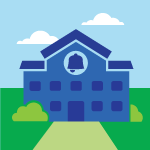 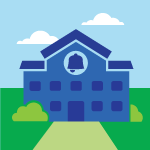 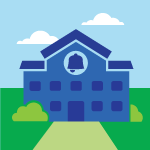 Payment (019)
Claim
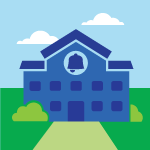 Aid Transit
Aid
FISCALAGENT
YOU
Services
This Year
Salary
Next Year
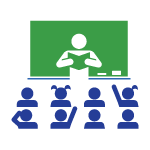 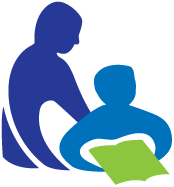 DPI
[Speaker Notes: This is an arrangement where you set up a cooperative arrangement for shared services with one or more LEAs. One LEA is designated the fiscal agent. Most common example is multiple districts sharing a special education director, psychologist, etc.
Example shown:
You’re part of a 4-district co-op, but are not the fiscal agent.
This year, you and the others pay the fiscal agent for their staff that provide services to all of you.
Next year the fiscal agent reports the staff’s salary to DPI and claims aid. It keeps its own share of the aid and transits the rest back to you and the other districts.]
Package Program
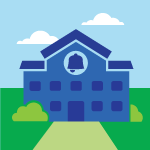 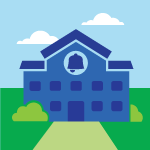 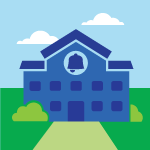 Payment for Services
Claim
Payment for Salary
Aid
Aid Transit
YOU
Services
This Year
Salary
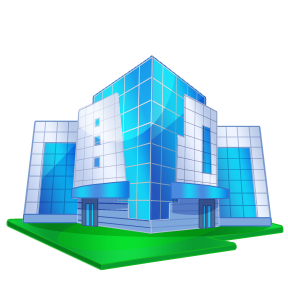 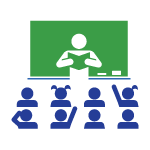 Next Year
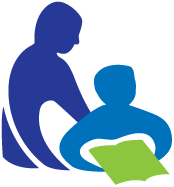 CESA
DPI
[Speaker Notes: In a package program, the fiscal agent (usually a CESA or CCDEB) is not the employer. Instead, they combine services from participating districts’ staff into a single contracted “package.” The fiscal agent still claims the aid and is responsible for transiting it back to districts, along with managing all the other cash flows.
Example shown:
CESA sets up a package program with you and two districts to share your psychologist.
This year, you pay the psychologist to provide services to all three districts. At the end of the year, CESA bills the three of you and then pays you for the use of your staff’s time.
Next year, CESA reports the staff’s salary to DPI and claims aid. DPI pays the aid to CESA, and CESA is responsible for transiting it back to you and the other districts.]
Reminders
Maximizing Your Revenue
Verify Staff Are Licensed to avoid No Valid License Adjustments
Use a checkoff/tracking system for SPED staff andnew hires
Track Costs for High-Cost Special Education (HCSE) Students with specific units of time in IEP
Use Flow-Through Grant Money
Licensing Resources
Open Enrollment for SwDs
District of attendance (non-resident) district assumes FAPE and MOE, retains state & federal special education aids

The resident school district counts the pupil in membership for state aid and revenue limit purposes. The Third Friday in September is the date upon which a school district’s allowable revenue limit and state aid is based.
[Speaker Notes: In the case where a student open enrolls into your district, if you provide educational services to the student for even one day, then the student is your responsibility. If the student ceases to attend or enroll elsewhere, then the student will become your dropout and should be exited with the ODO Exit Type. The dropout will NOT revert to the student's Resident District if you provided educational services.]
Special Needs Scholarship Program
SNSP schools are required to implement the IEP or services plan of SNSP students as modified by agreement between the SNSP school and the student’s parent. 
SwD counted by resident district for general aids paid in the next fiscal year.
FAQ    SNSP Payment Types*
[Speaker Notes: SNSP is not SE in Fund 10 not Fund 27, state and taxpayers help fund costs of a special needs private schools]
Tuition Agreements
For individual students, Wis. Stat. § 121.78
Resident district pays another district for   instruction/placement
 Specify exact amount of tuition this year
 Specify maximum estimated aid transit  next year
Tuition Agreements
Resident District
Another
District
Pays Tuition for an individual student to attend another district
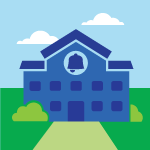 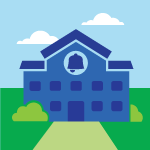 Appeals of Open Enrollment denial will be overturned when denying districts who accept students under tuition agreements. If you have space for tuition, you have space for Open Enrollment.
Cooperative Agreements
For student programs, Wis. Stat. § 66.0301
Multiple LEAs share costs of a program
One LEA is fiscal agent
Resident District is FAPE agency
Assign correctly in WISEdata
Specify cost sharing/allocation
Identify categorical aid transit
Cooperative Agreement
Program Host FISCAL AGENT
Resident District
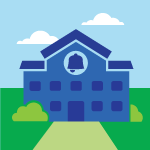 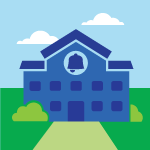 Payment for District’s share of Program
Payment for District’s share of Program
Payment for District’s share of Program
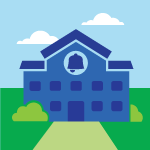 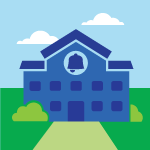 [Speaker Notes: This is an arrangement where you set up a cooperative arrangement for shared services with one or more LEAs. One LEA is designated the fiscal agent. Most common example is multiple districts sharing a special education director, psychologist, etc.
Example shown:
You’re part of a 4-district co-op, but are not the fiscal agent.
This year, you and the others pay the fiscal agent for their staff that provide services to all of you.
Next year the fiscal agent reports the staff’s salary to DPI and claims aid. It keeps its own share of the aid and transits the rest back to you and the other districts.]
Tuition vs. Cooperative Agreements
Cooperative Agreements
For programs
Authority: s. 66.0301
Multiple LEAs share costs of a program
One LEA is fiscal agent
Tuition Agreements
For students
Authority: s. 121.78
Resident district pays another district for instruction/placement
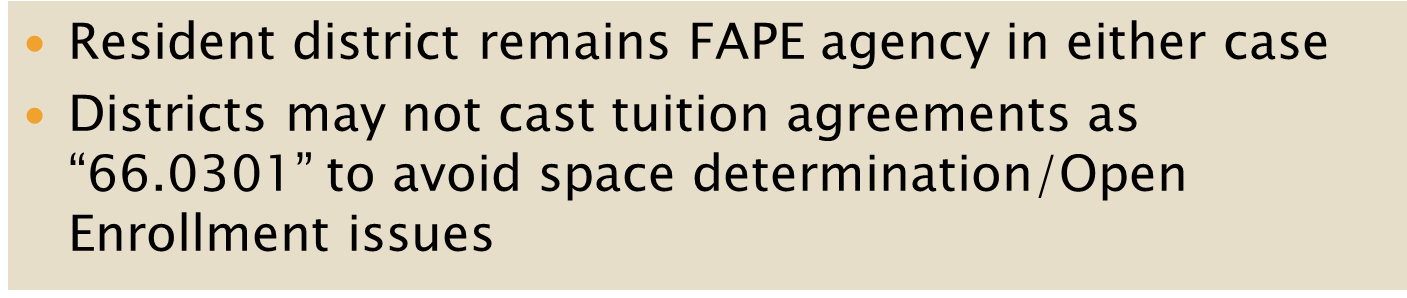 DPI Website Links
Special Education Aids:dpi.wi.gov/sfs/aid/special-ed/overview
WUFAR:dpi.wi.gov/sfs/finances/wufar/overview
IDEA Technical Assistance:dpi.wi.gov/sped/educators/fiscal
Tuition Agreements: dpi.wi.gov/sfs/finances/tuition/overview
DPI Contacts
State special education aids and reporting:Rick Cruz, School Financial Servicesricardo.cruz@dpi.wi.gov, 608-266-8255 
IDEA flow-through and preschool grants:Rachel Zellmer, Special Educationrachel.zellmer@dpi.wi.gov, 608-266-1787